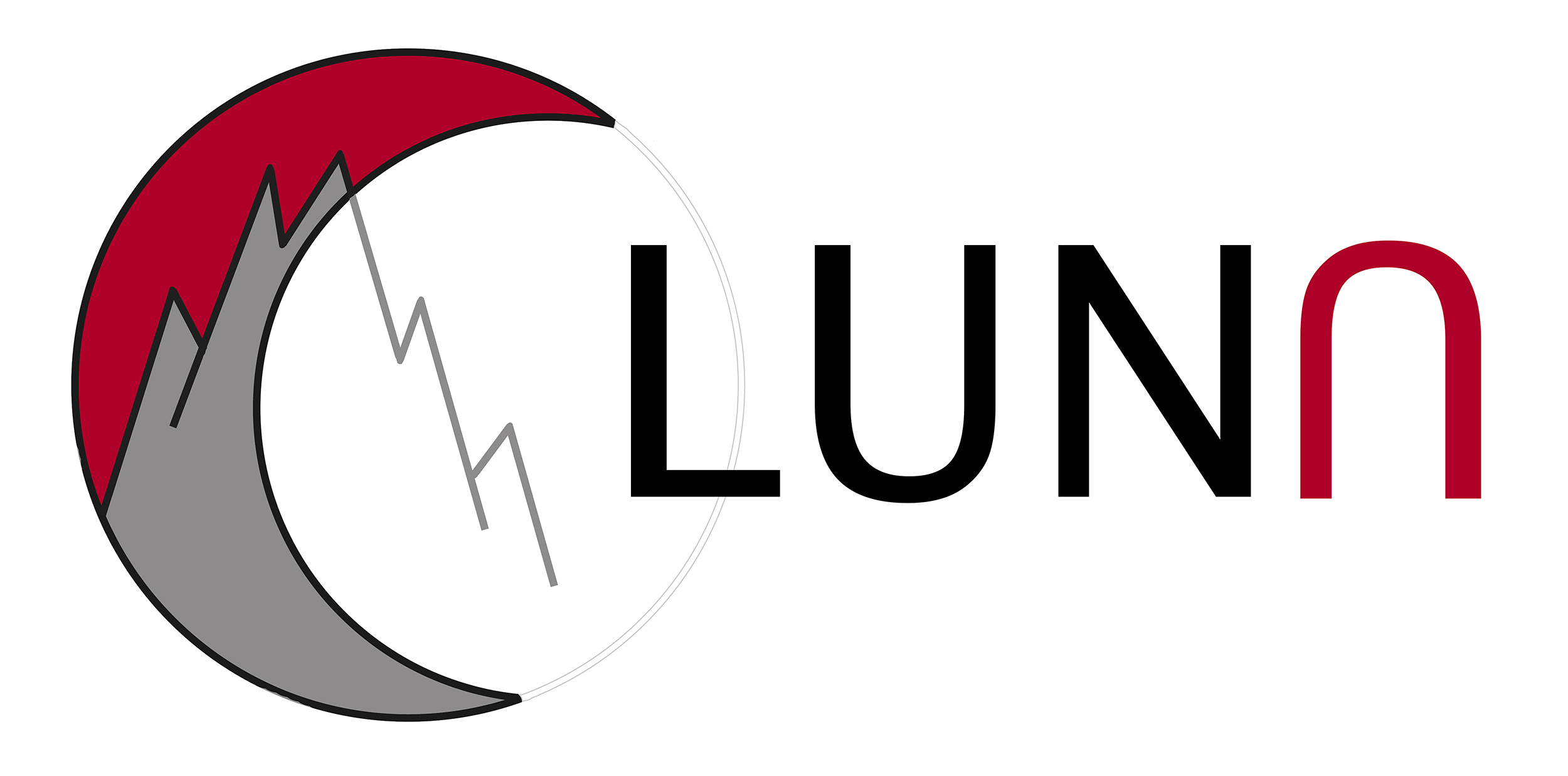 ANAGRAFICA LUNA BA 2024
4 persone
Barile Francesco 		0.3
Ciani Giovanni Francesco	0.3
Paticchio Vincenzo              0.4		(senior)
Schiavulli Luigi			0.4		(senior)
Risultati recenti e misure in corso
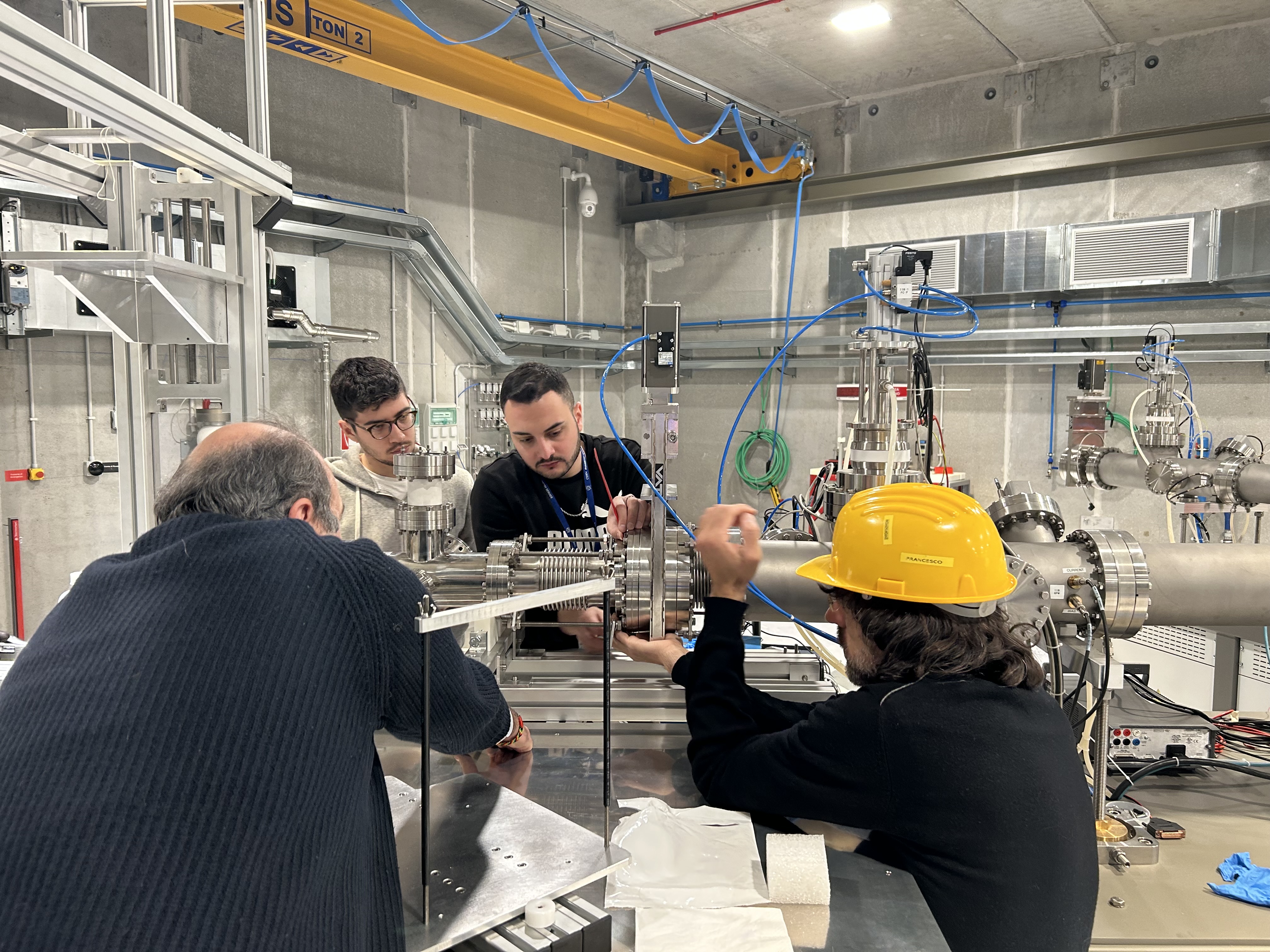 OSAT conclusi per l’acceleratore MV a marzo 2023. 
Costruzione e installazione e allineamento del setup per la misura di distribuzione angolare della 14N(p,g) 15O presso l’acceleratore MV conclusi. Lavoro in sinergia tra servizio progettazione Bari, officina meccanica Bari, gruppi LUNA Ba e LUNA LNGS
Primo fascio il 19 giugno 2023, con lo start della 14N(p,g)15O

Turni misura per le misure in corso a LUNA400 e contributo ai WG della 14N(p,g)15O e della 23Na(p,a)20Ne
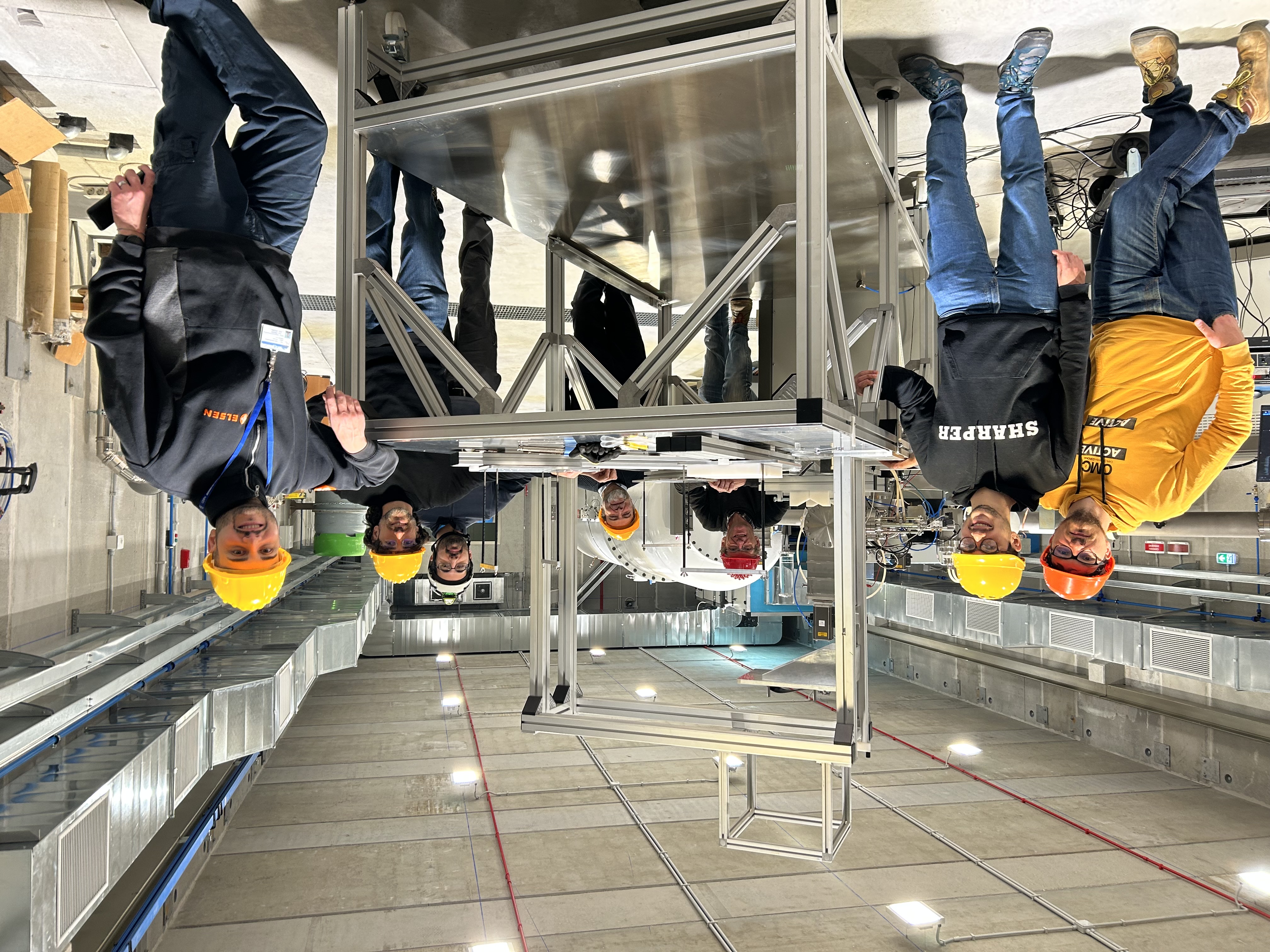 Prospettive per il 2024
Turni misura in continuità le attività del 2023: 14N(p,g)15O
LUNA 400: Inizio del lavori per la sostituzione della gas target con il la linea di fascio per il progetto ELDAR (ERC grant) e turni misura
Richiesta preventivi
RICHIESTA SERVIZI
15 gg/uomo per servizio progettazione CAD

15 gg/uomo per officina meccanica : progettazione, costruzione e installazione ai LNGS di componenti per la nuova linea che sarà installata a LUNA400